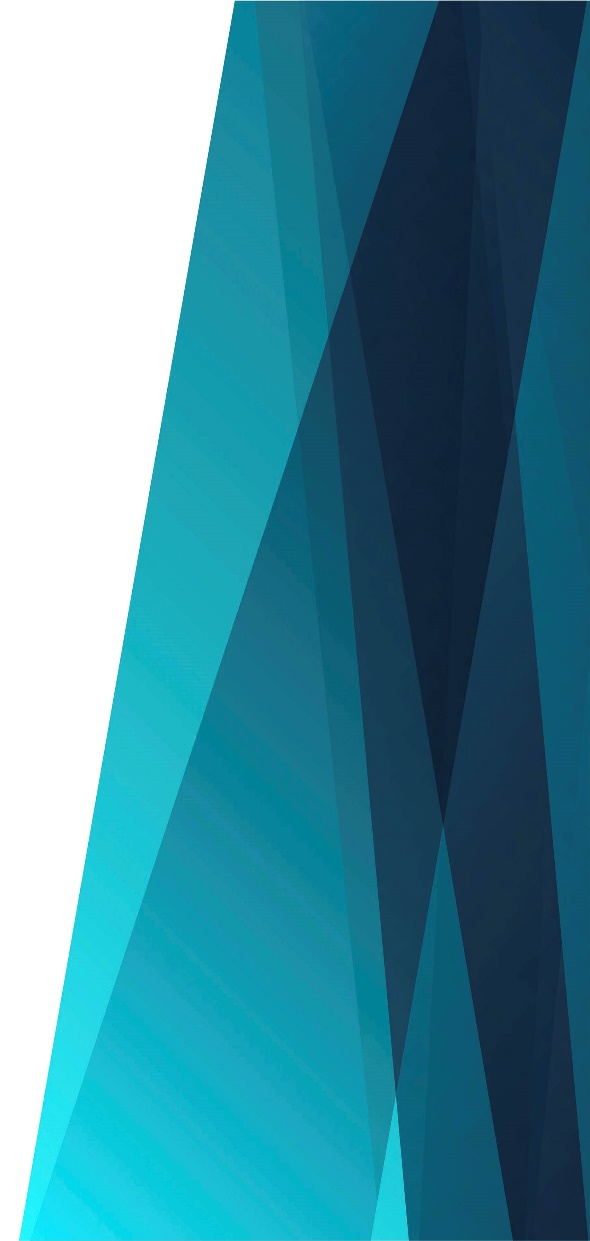 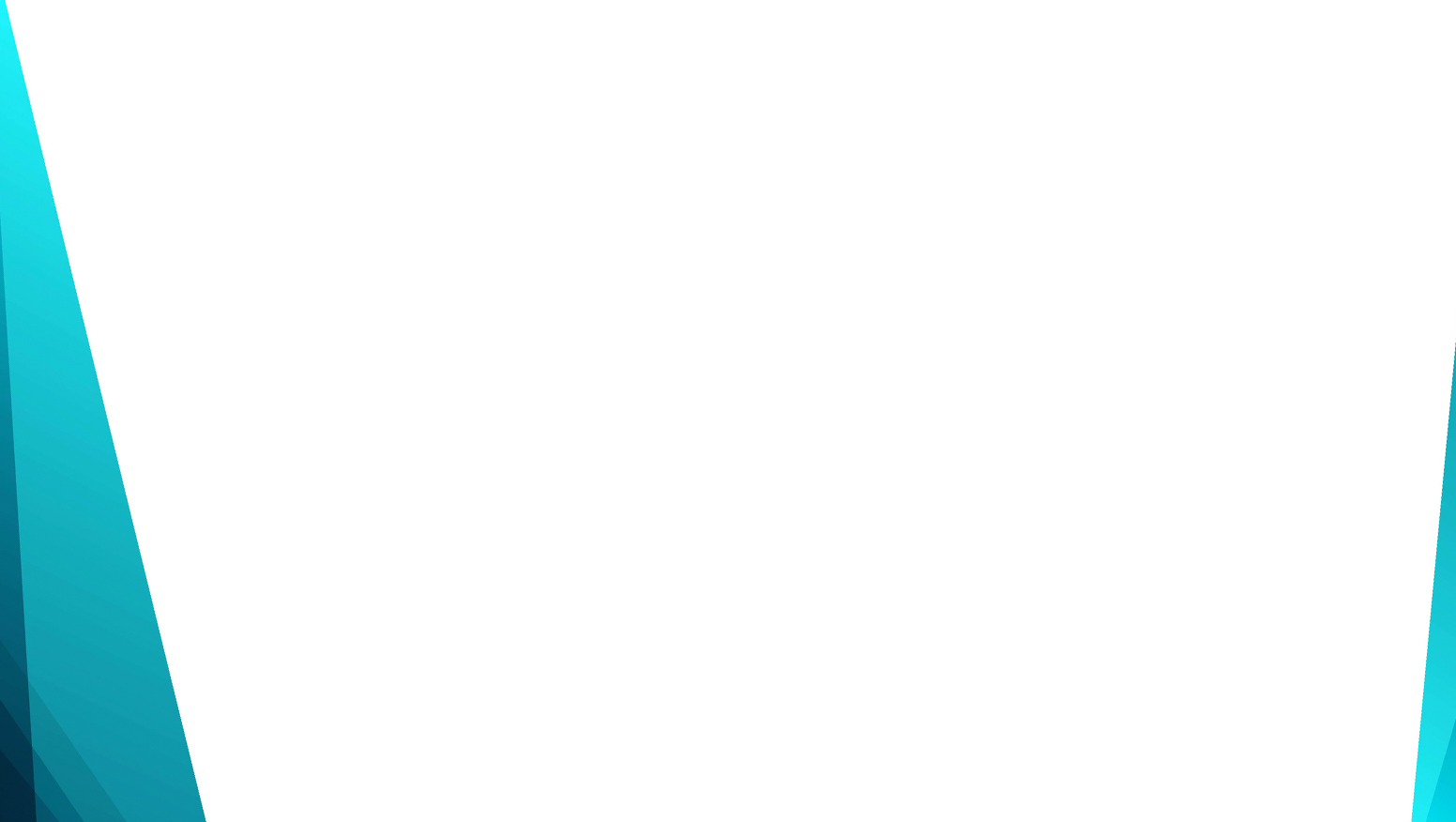 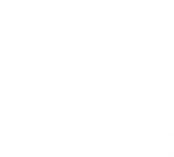 Приди, 
о Дух Святой !
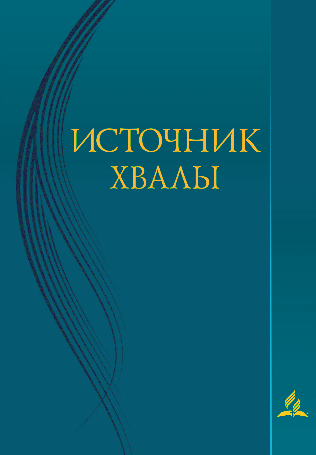 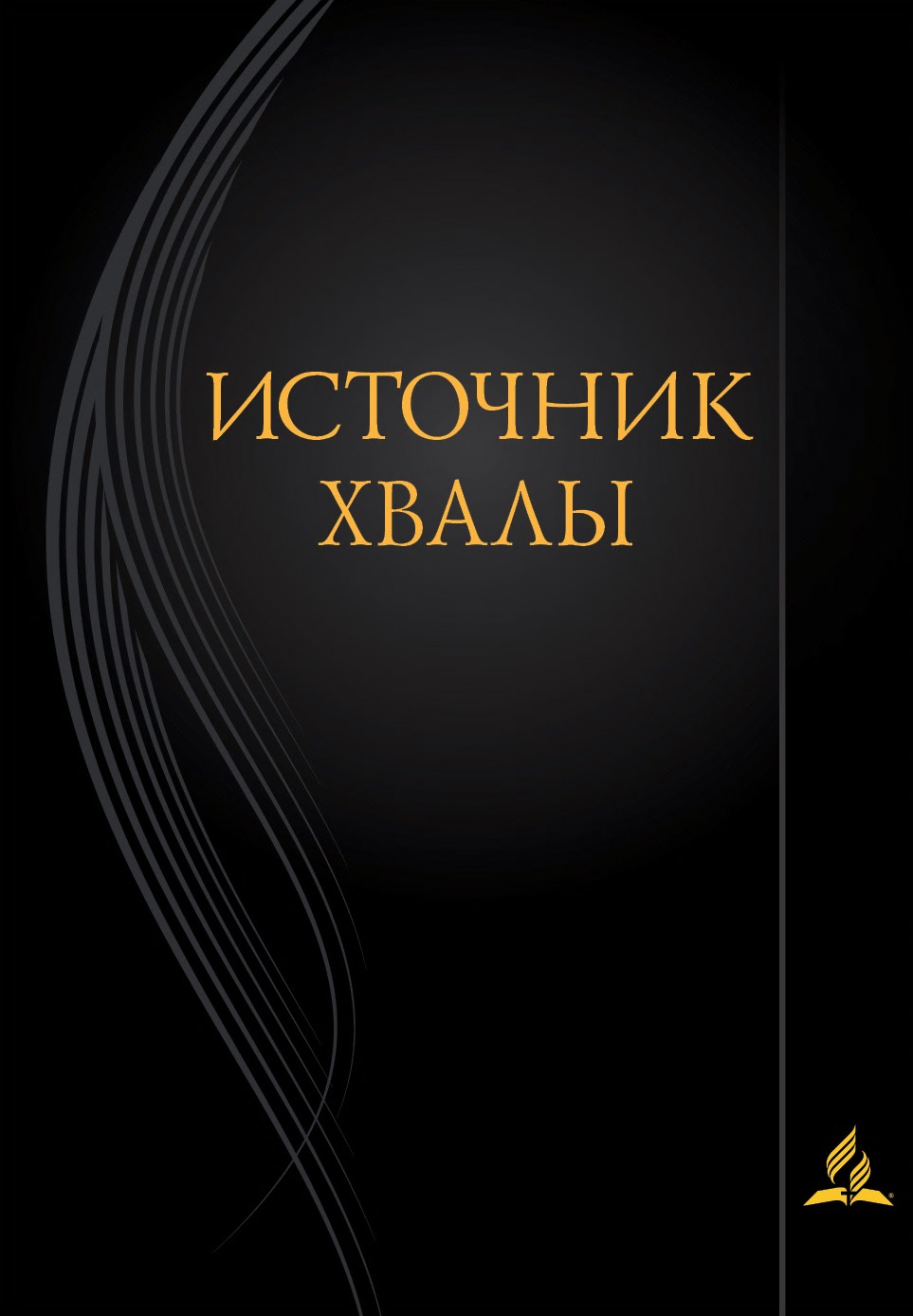 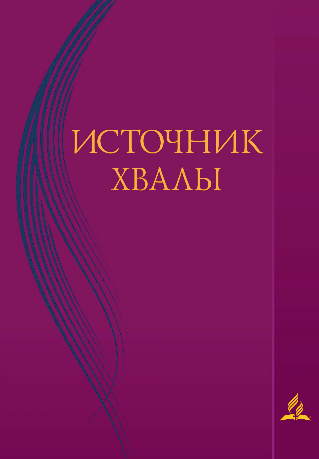 Приди, о Дух Святой,
К нам, страждущим 
                            душой,
И удали ярмо скорбей,
И мрак с очей рассей !
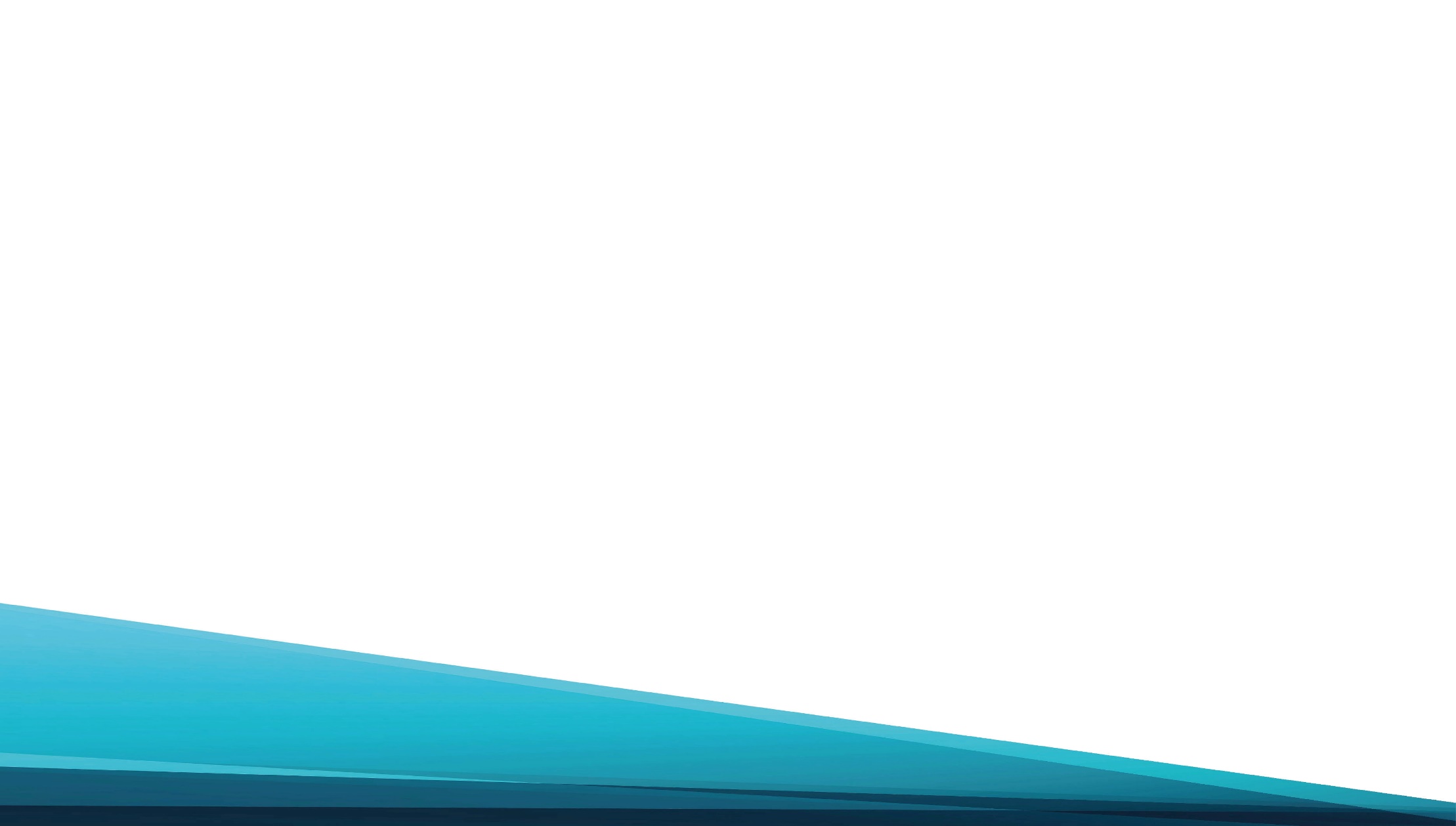 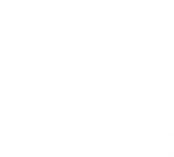 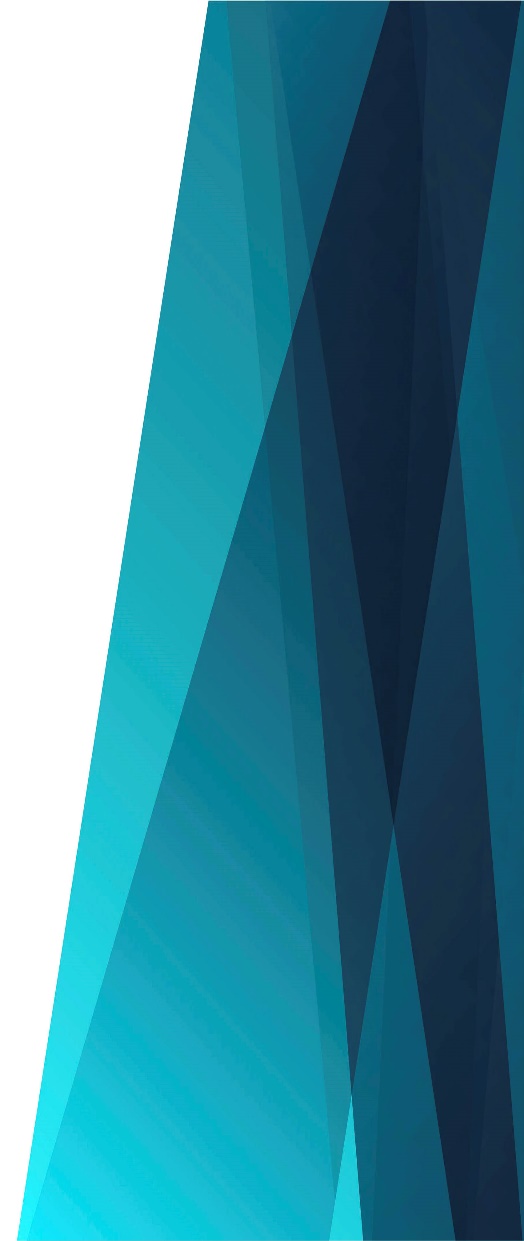 Нас обличи в грехах,
Смиренье дай			в сердцах,
И нам, рабам Христа,
                               яви
 Дары Его любви.
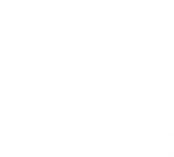 Приди, о Дух Святой, Чтоб нам жить лишь 
                          Тобой !
Советом нас всегда веди. 
О Дух Святой, приди !
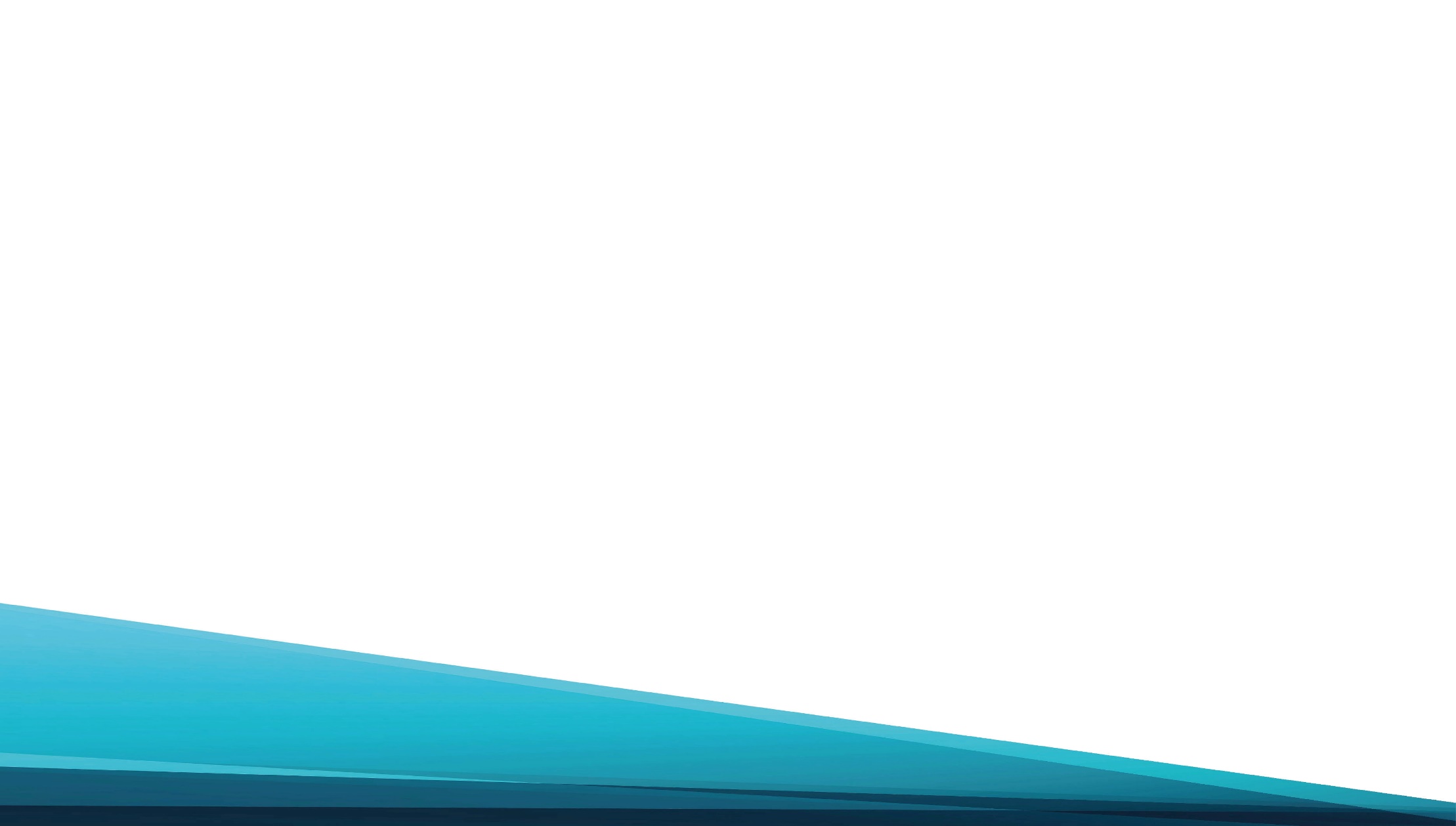 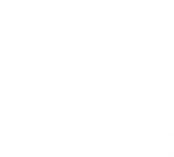